P2N: Cloud Control
David Tarrant
davetaz@ecs.soton.ac.uk
Ben O’Steen
benjamin.osteen@ouls.ox.ac.uk
Problem
Everyone loves the cloud

No one in this room would use it as their primary storage.

Would anyone use it as a long term preservation storage solution?
More Questions
Does the cloud do backup/replication/multi-site replication?

Where are my files stored (geographically)?

What is the long term pricing strategy of the cloud?
Influences
Simplistic Cloud API
High resilience and distribution of resources
Transparent Expansion
Low Barrier to Entry
The API
Amazon S3

PUT, GET, POST, HEAD, DELETE

HTTP has all the tools we need!
High Resilience & Distribution
Erasing coding (Honeycomb & RAID)
More efficient than replication

Resilience of Bit Torrent

Nodes in the network are geographic aware
Transparent Expansion
Nodes can be added to the network arbitrarily

Network re-distributes data for even spread
Low Barrier to Entry
Provide a node

Full machine

Spare space on an existing machine
The P2N
N1
N2
N3
N4
N5
N6
The P2N
N
N1
N2
N3
N4
N5
N6
The P2N
N
N1
N2
N3
N4
N5
N6
The P2N
Single Point of Failure?
N
N
N1
N2
N3
N4
N5
N6
The P2N
Single Point of Failure?
N2
N1
N3
N4
N5
N6
Institutional Distribution
N4
N1
N5
N2
N6
N3
Flexability
Object level granularity
Basic metadata support (through POST, HEAD)
Object reporting, available via HEAD (single object) or GET (network report)
Extensions to S3 API without breaking core functionality.
Progress so far
Feasibility study has been done
Now re-modularising the core
P2N1 – Localised Network (Spare space)
P2N2 – Thumper Network (200Tb+)
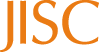 Thank-YouP2N: Cloud Control
David Tarrant
davetaz@ecs.soton.ac.uk
Ben O’Steen
benjamin.osteen@ouls.ox.ac.uk
Preserv
.org.uk
Repository Preservation and Interoperability